Lesson plan 1: Discovering a problem
“If I had an hour to solve a problem I'd spend 55 minutes thinking about the problem and five minutes thinking about solutions.”
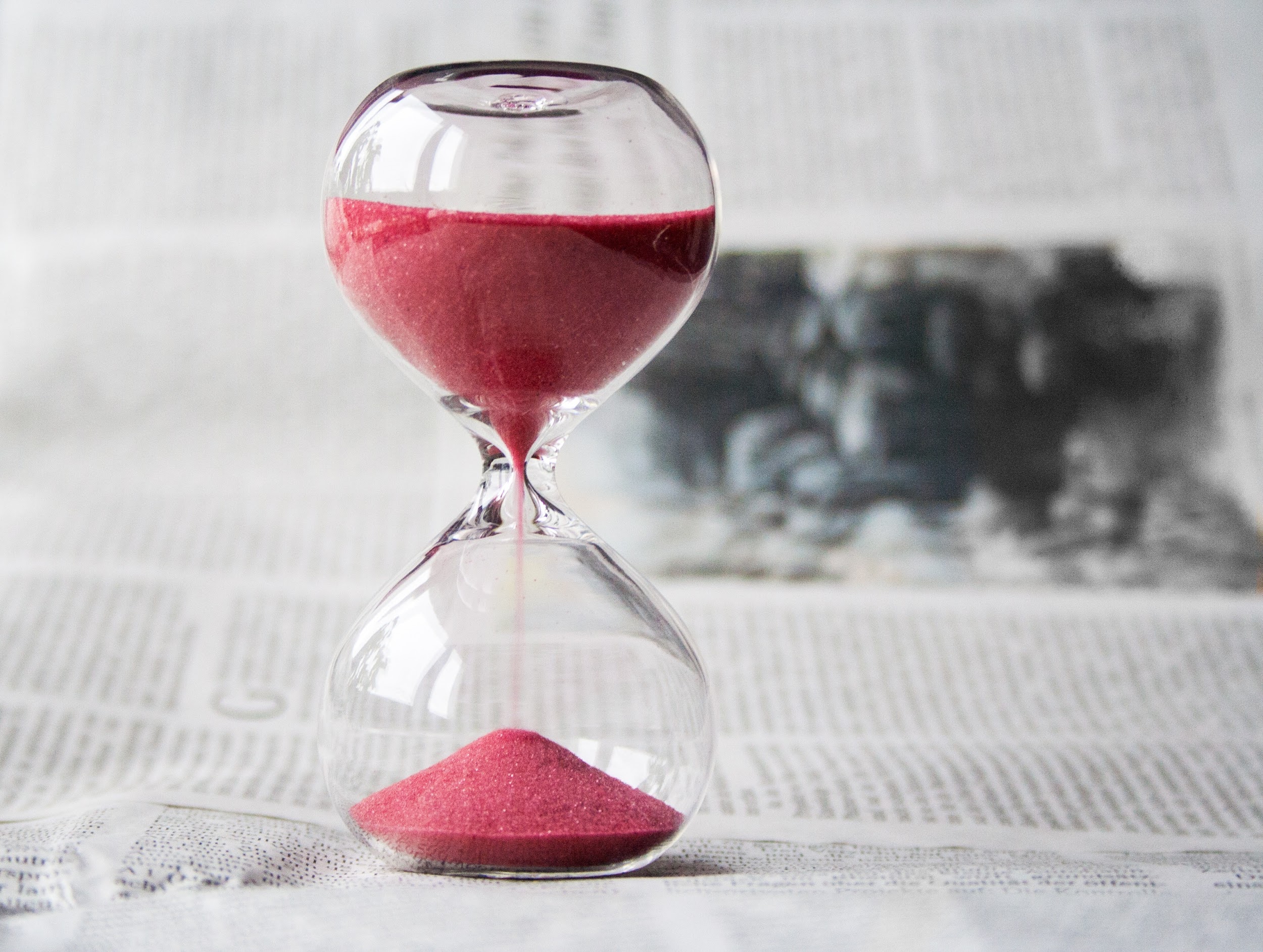 How can you use technology to create an app, product or service that will make the world a better place, enabling people to...
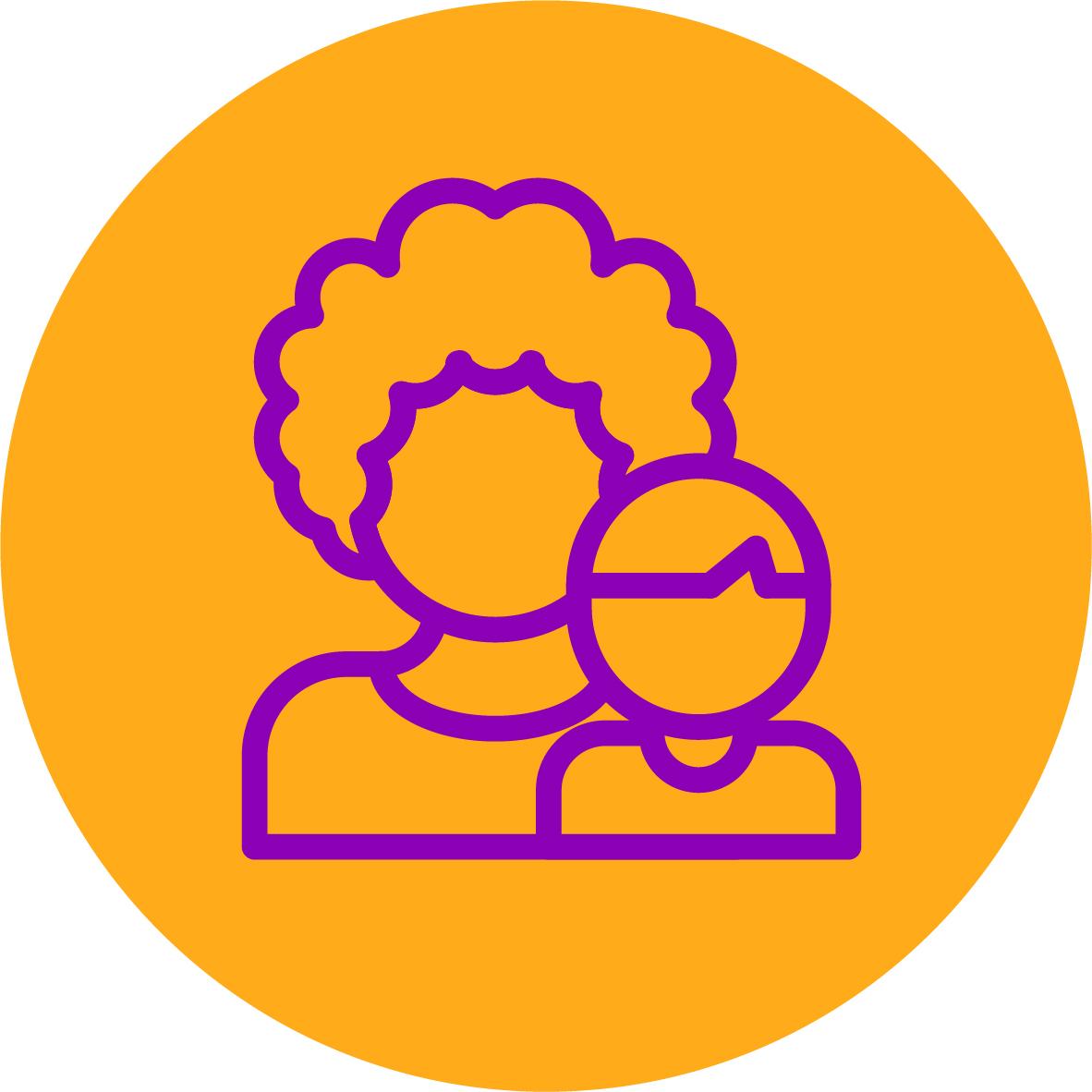 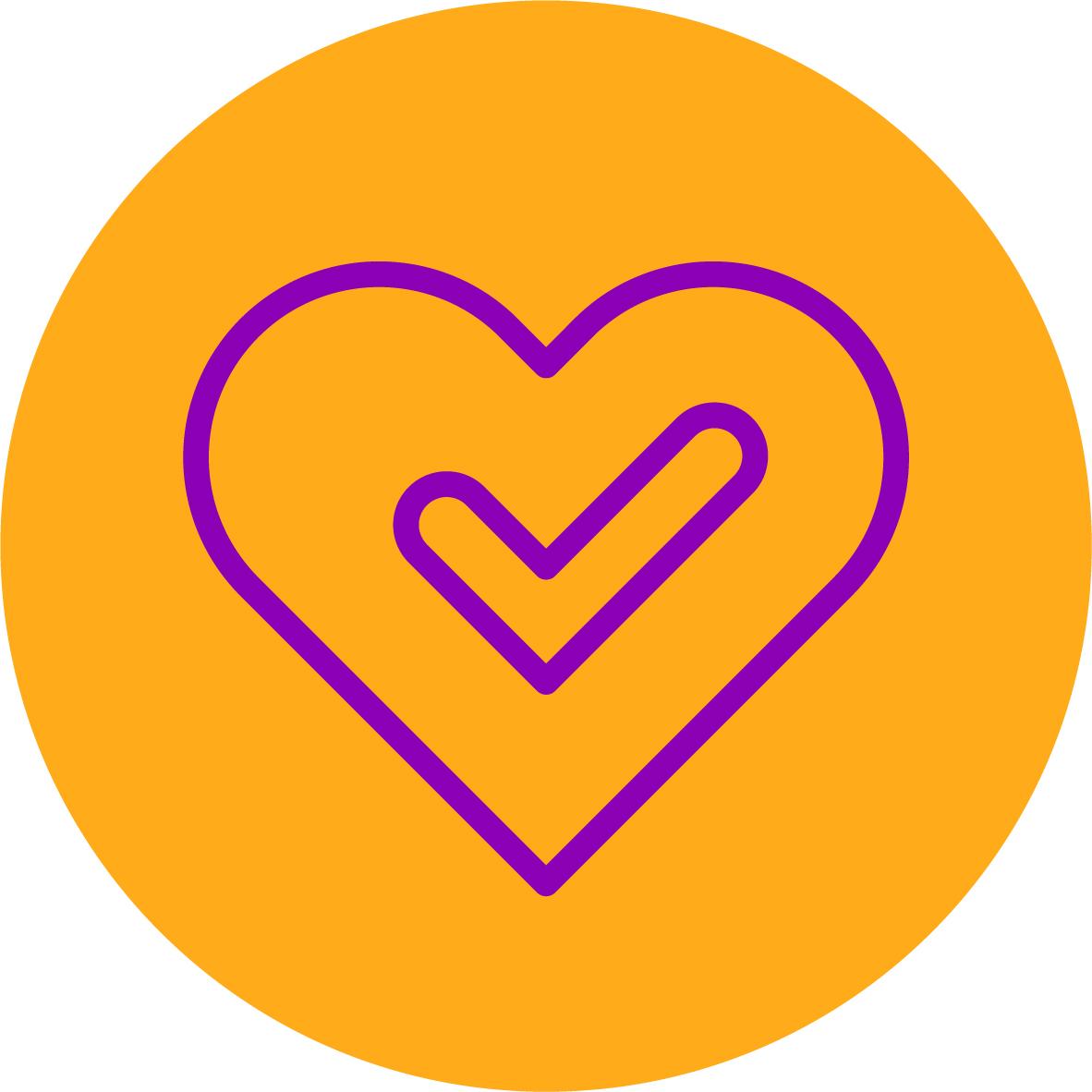 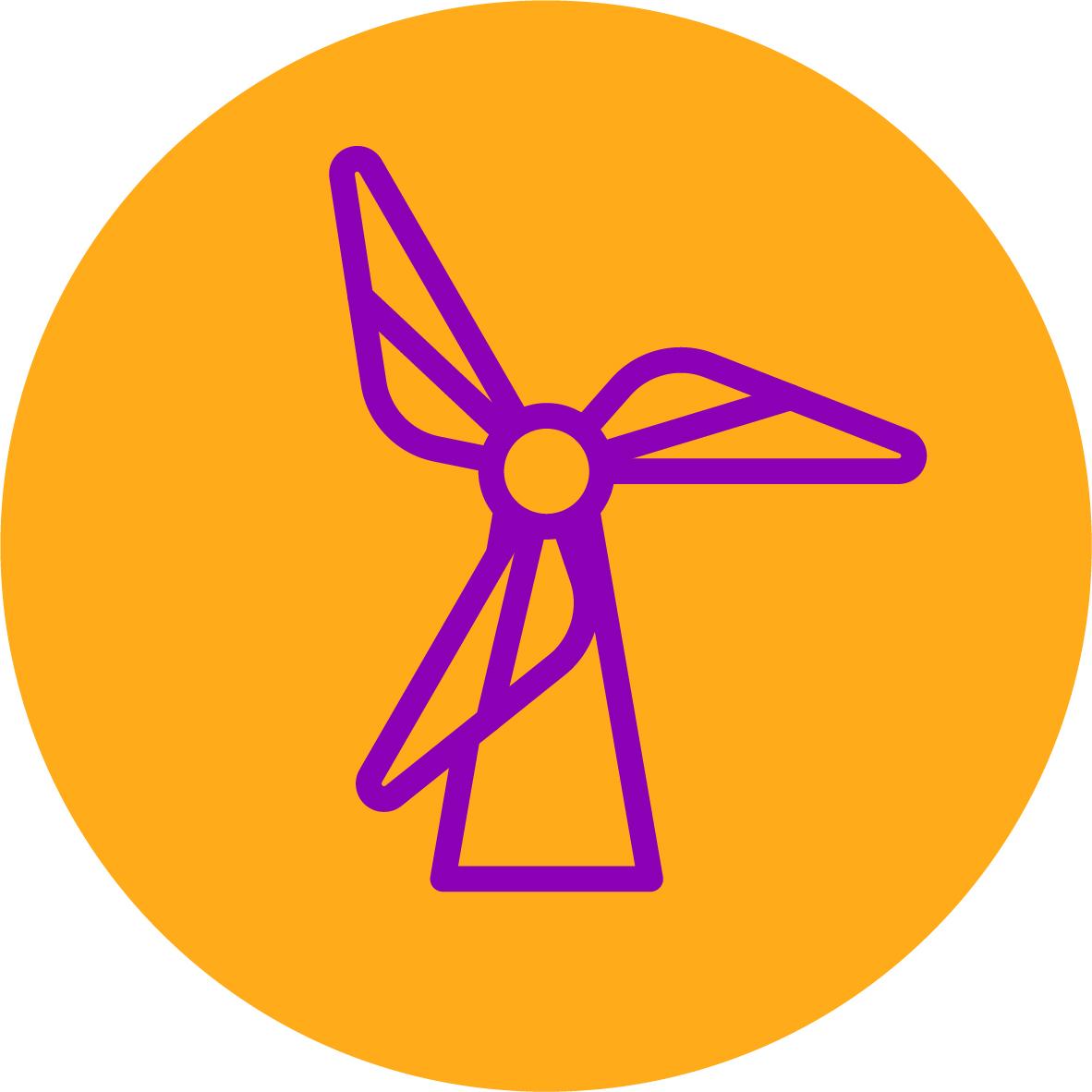 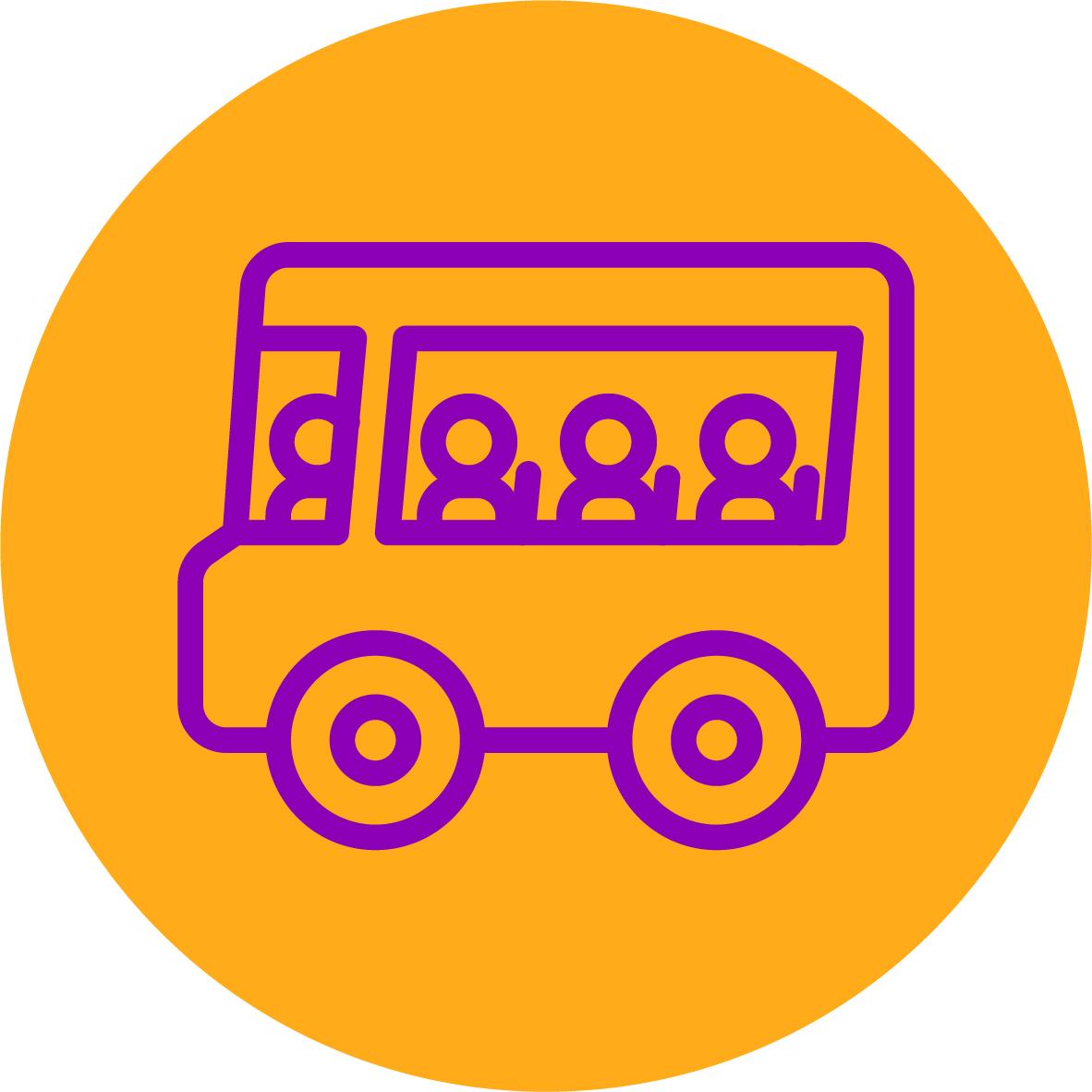 Live Better?
Live Longer?
Live Greener?
Live Together?
Live Greener
It is becoming increasingly important to transform the way we live to reduce our negative impacts on the environment, including challenges like pollution and climate change.
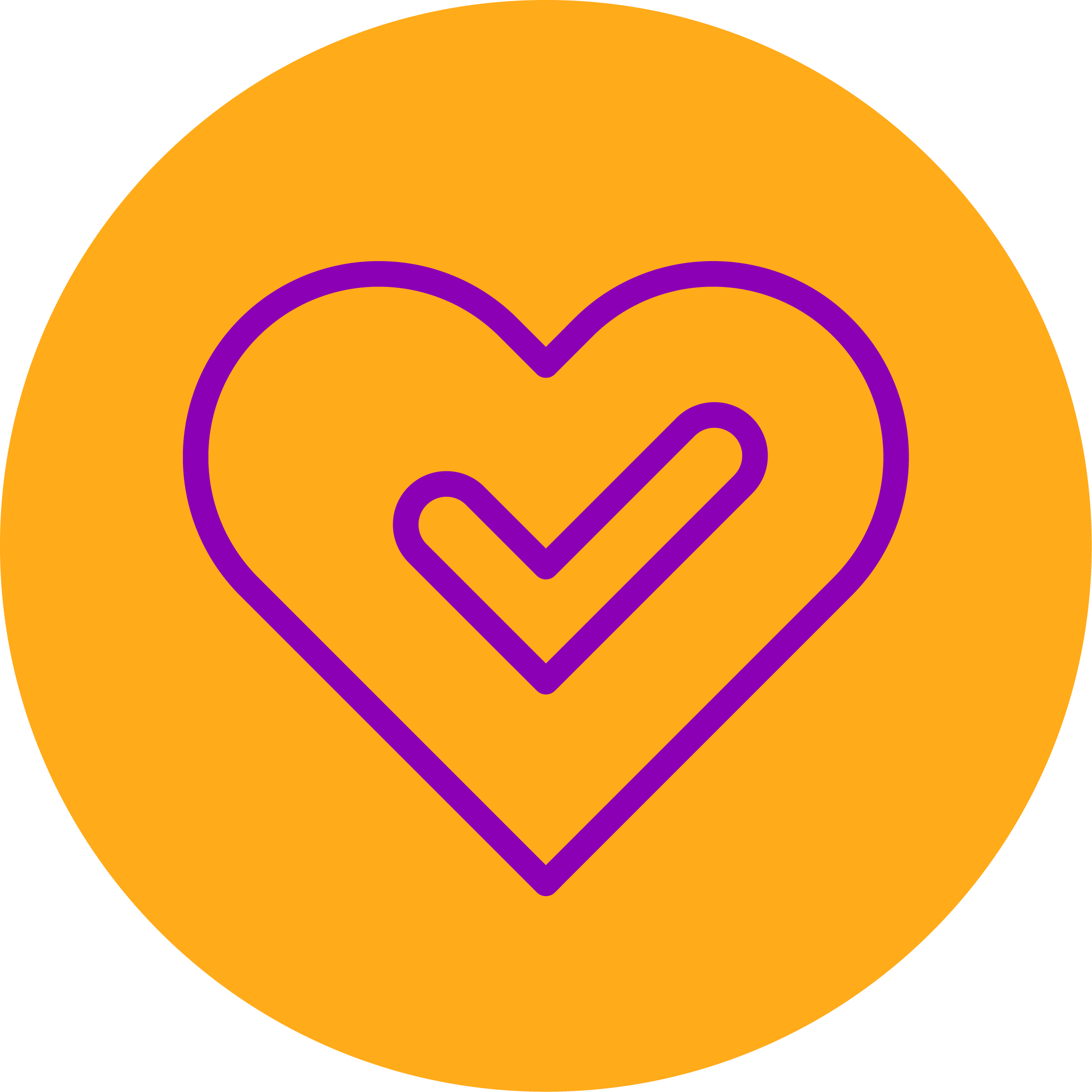 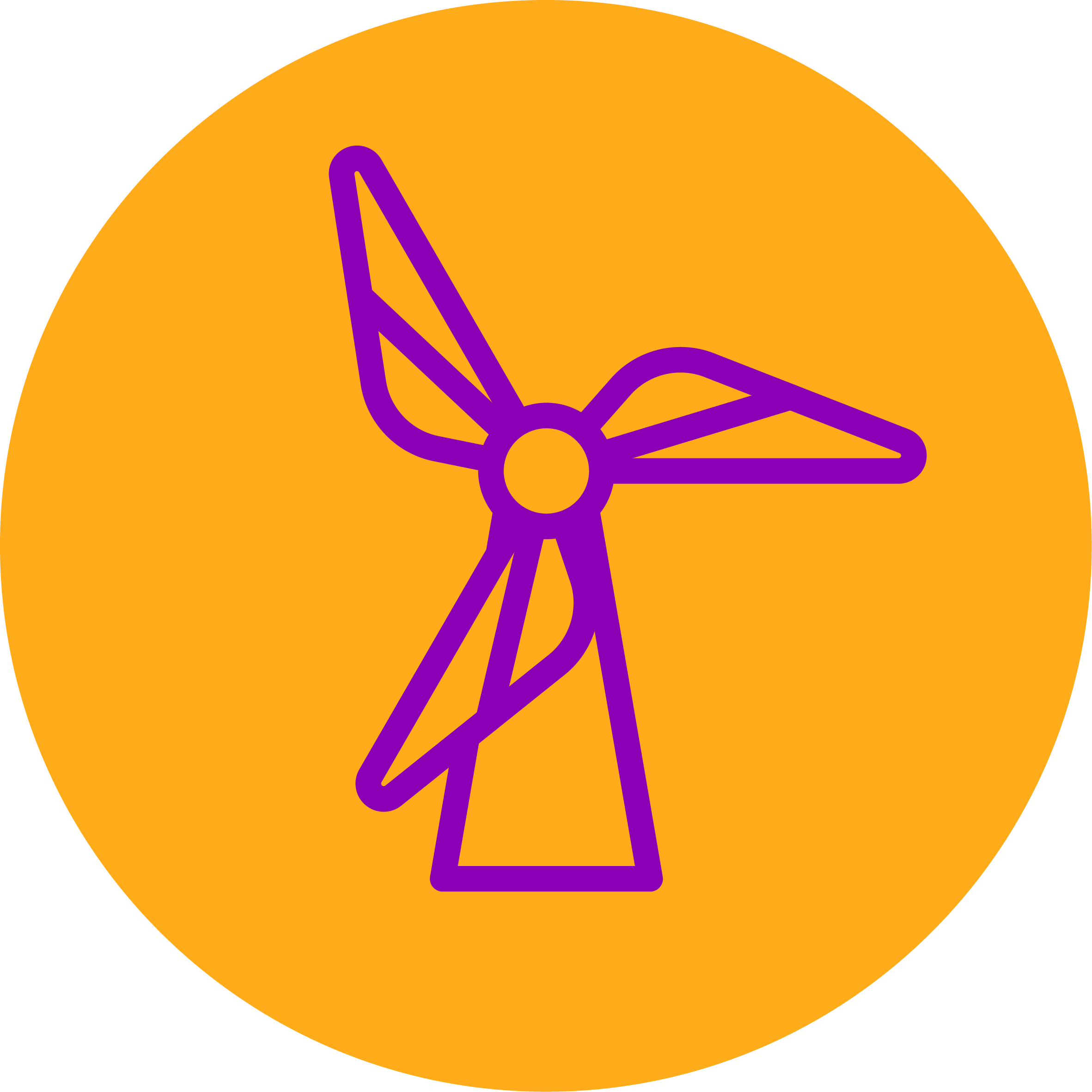 Living Better
There have been huge leaps and bounds in technology and medicine to help us live healthier lives, but that we are also faced with ongoing health challenges, these can be both physical and mental.
Living Together
 We are presented with more and more options that can help us move about, access vital services and supplies and stay connected to each other however these may also have negative consequences, such as impact on our environment and mental health.
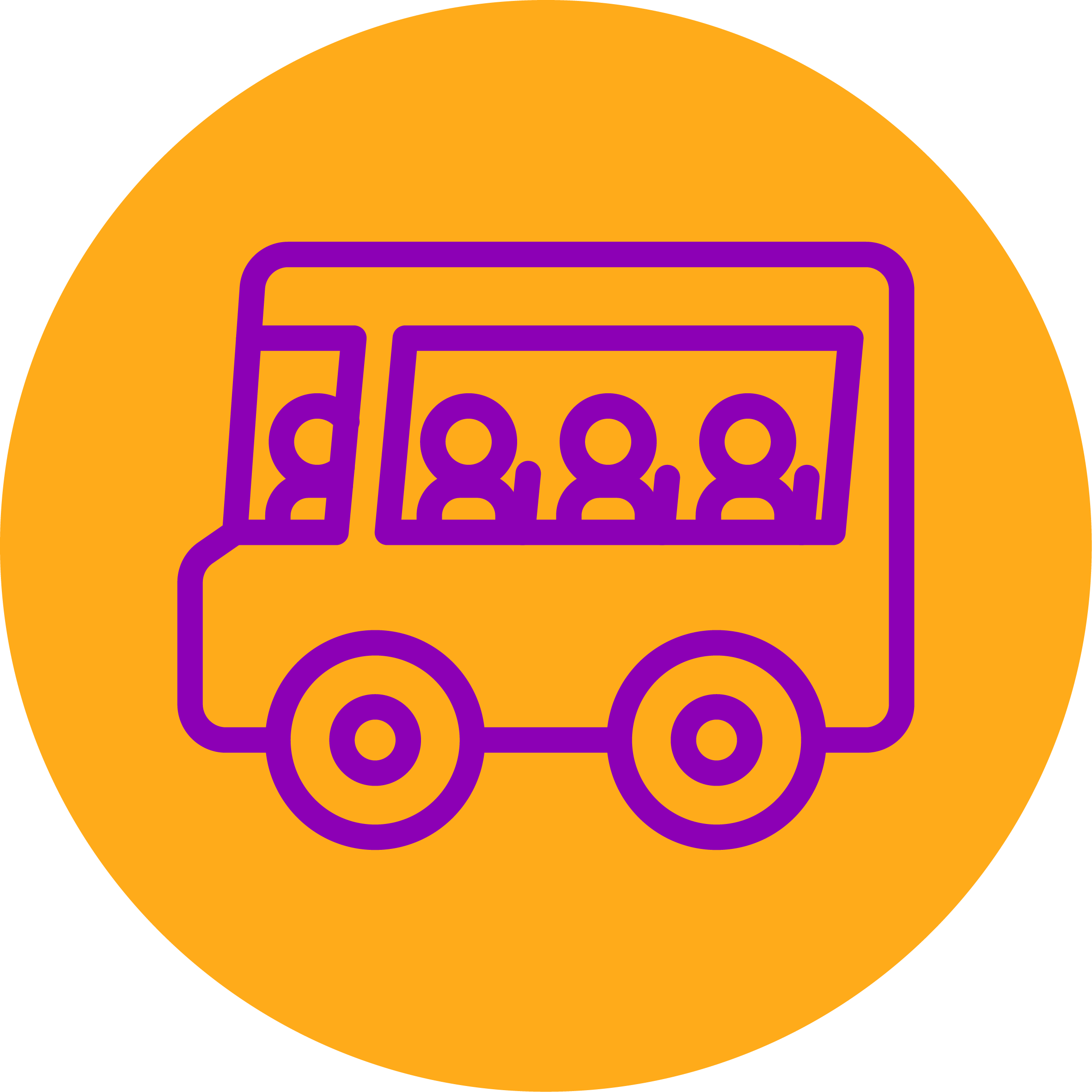 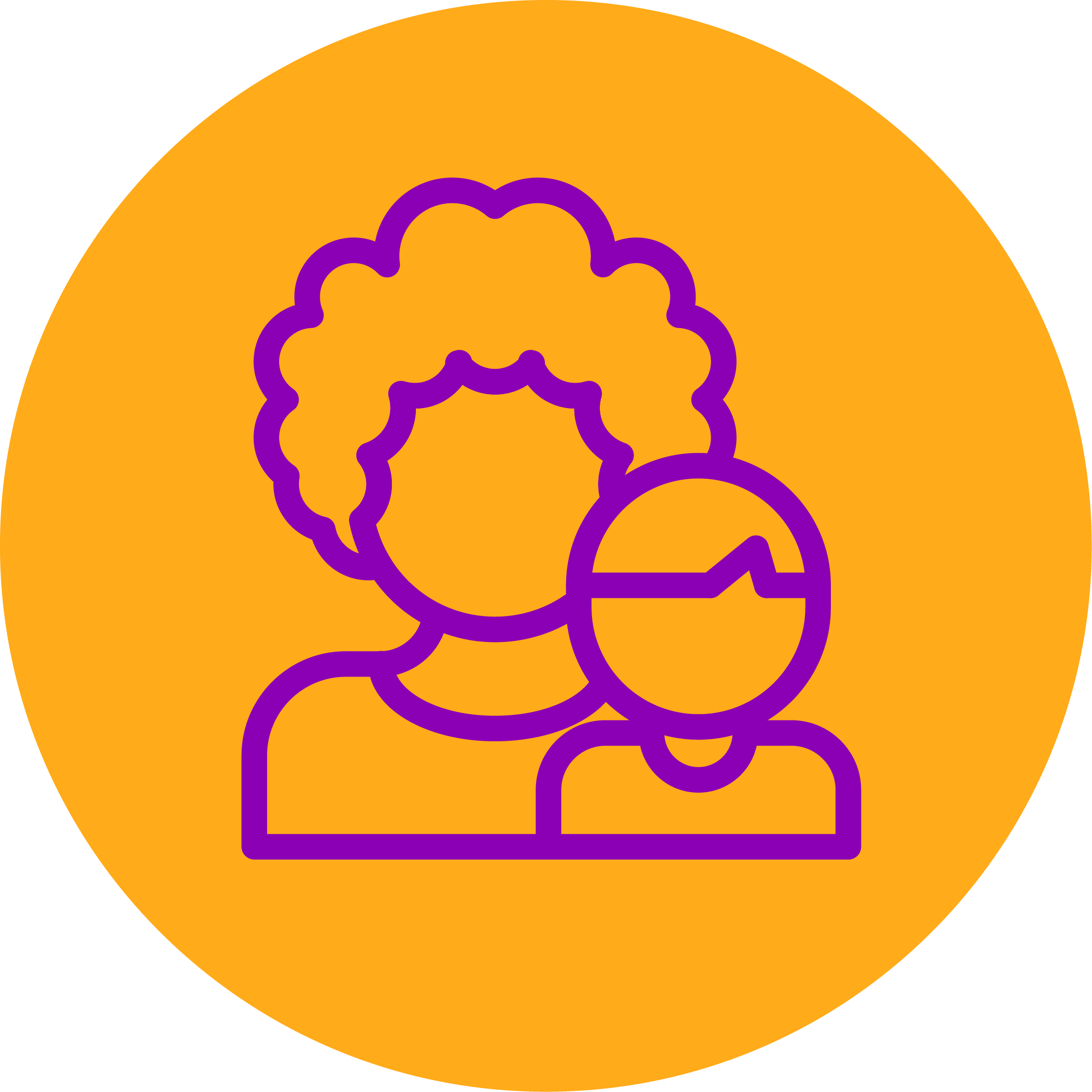 Living Longer
We are living longer than ever. But as we get older, our needs change, with challenges around mobility and isolation, re-skilling, and access to care.
Activity: What problems or challenges do you think exist in your chosen theme?
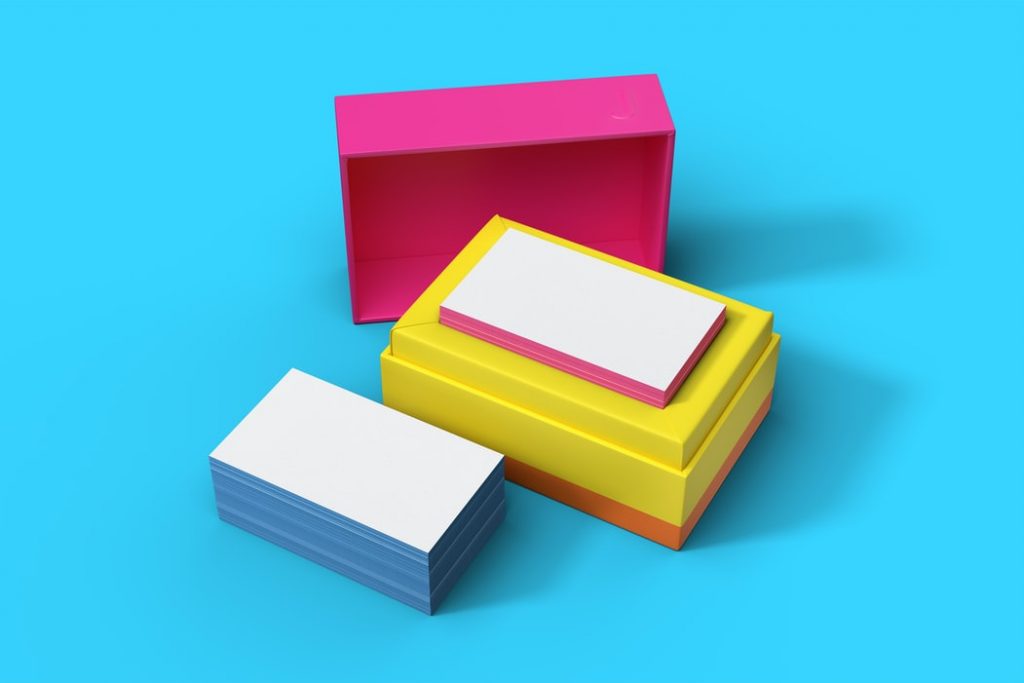 As a group write/type as many as you can think of on post-it notes, paper or in a document in 10 minutes!
Tip: use the information sheets to help identify problems or challenges but you don’t have to be limited to these.
Activity:  Which of these problems/challenges do you think are most important to solve?
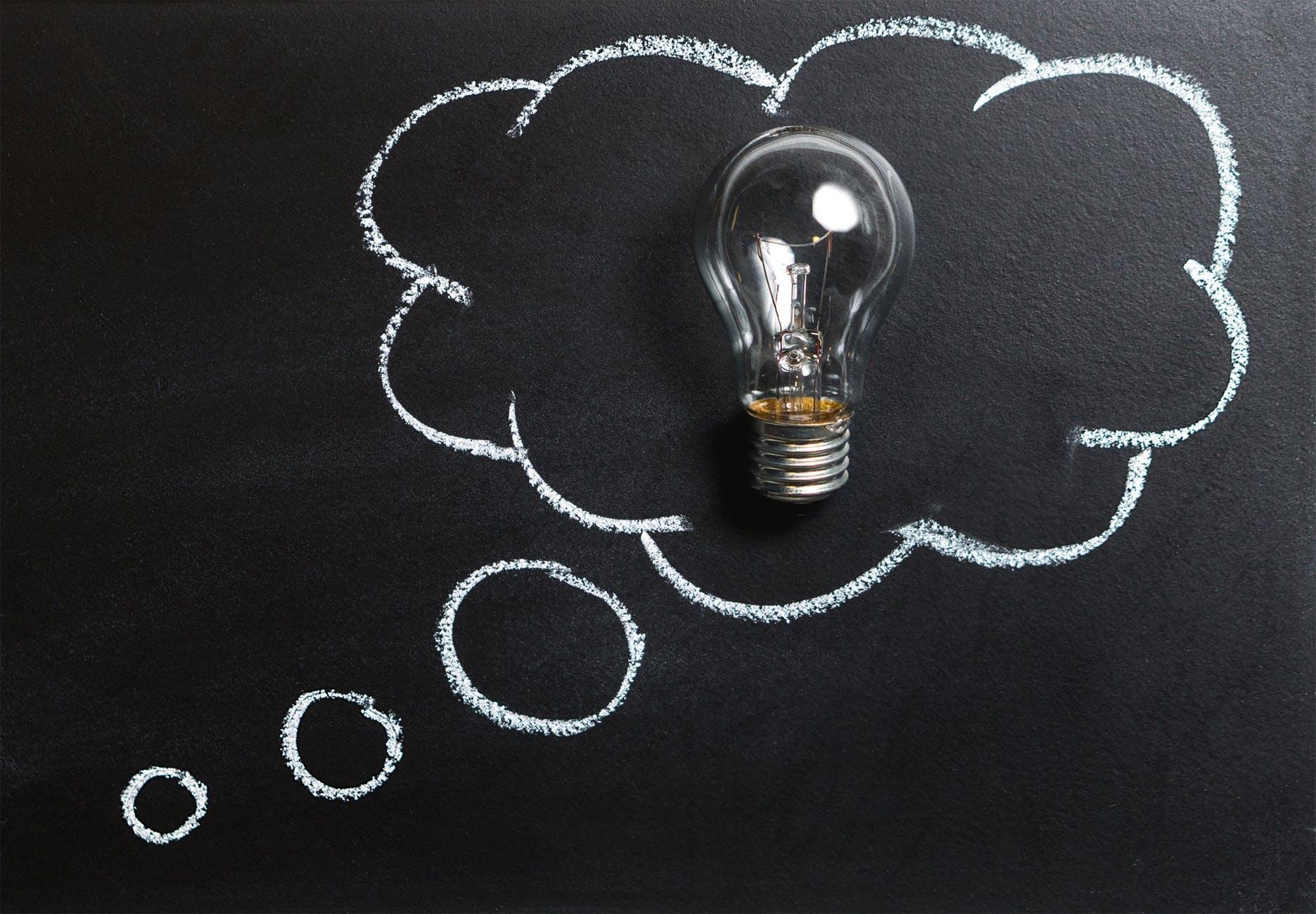 Now you’ve got 5 minutes to decide what your top 3 would be - and think about why!
Task: Research your problem areas
Do some quick research into your top problem areas and aim to have the answers to these questions ready for next time. 

Who has this problem? 
How are they addressing it/Is anyone addressing it?
Are there any existing solutions already? 


Tip: Research could be using a search engine like google or even asking friends/family about it.
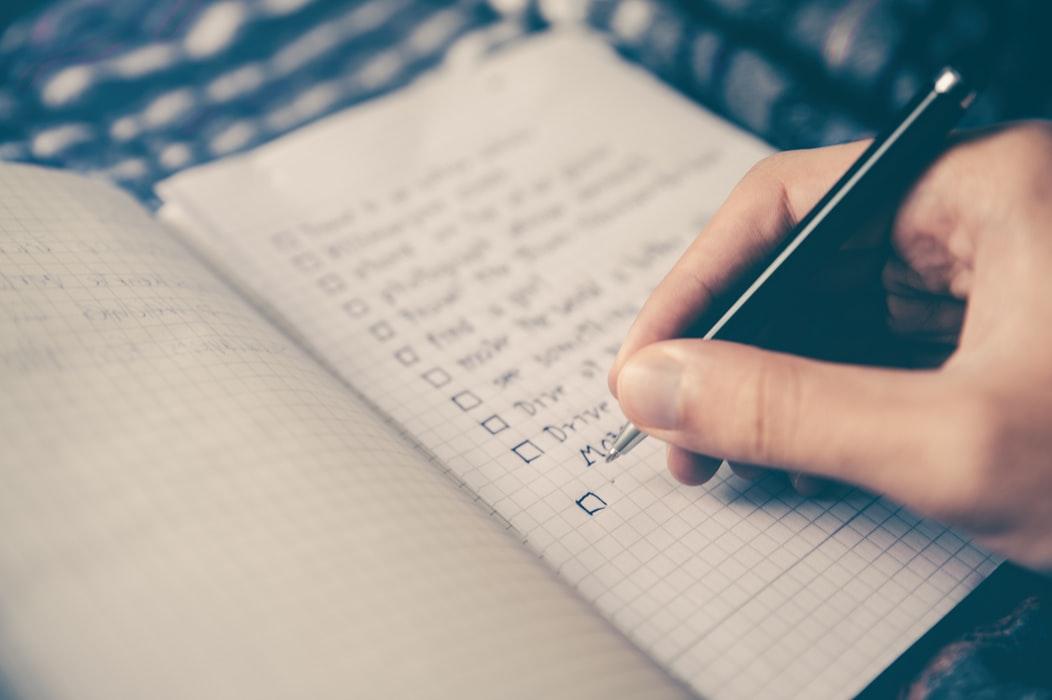